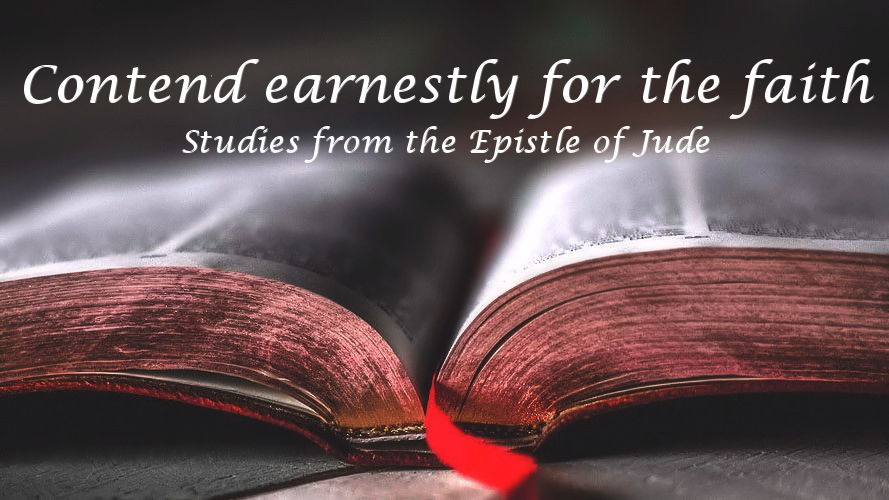 The Account of Apostates
Part 4
Jude 8-13
September 25, 2022
Jude 8-10
8 Yet in the same way these men, also by dreaming, defile the flesh, and reject authority, and revile angelic majesties. 9 But Michael the archangel, when he disputed with the devil and argued about the body of Moses, did not dare pronounce against him a railing judgment, but said, "The Lord rebuke you!" 10 But these men revile the things which they do not understand; and the things which they know by instinct, like unreasoning animals, by these things they are destroyed.
Jude 11-13
11 Woe to them! For they have gone the way of Cain, and for pay they have rushed headlong into the error of Balaam, and perished in the rebellion of Korah. 12 These are the men who are hidden reefs in your love feasts when they feast with you without fear, caring for themselves; clouds without water, carried along by winds; autumn trees without fruit, doubly dead, uprooted; 13 wild waves of the sea, casting up their own shame like foam; wandering stars, for whom the black darkness has been reserved forever.
Outline of Jude 8-13
Apostates’ deceptive authority (8-9)
Apostates’ debased attitude (10)
Apostates’ dishonest ambition (11)
Apostates’ distinguishable attributes (12-13)
The account of apostates
The apostates’ distinguishable attributes (12-13)
Dangerously deceptive (12a)
These are the men who are hidden reefs in your love feasts when they feast with you without fear, caring for themselves
“love feasts” were a regular part of the church gatherings and included: 
instruction (Acts 17:11); 
encouragement (Hebrews 10:24-25); 
confrontation (Hebrews 3:13); and 
care (Romans 12:10; 13:8; Galatians 5:13; Ephesians 4:2, 25; 5:21; Colossians 3:9; 1 Thessalonians 4:9; 1 Peter 4:9-10).
Psalm 41:9
Even my close friend in whom I trusted, Who ate my bread, Has lifted up his heel against me.
The account of apostates
The apostates’ distinguishable attributes (12-13)
Dangerously deceptive (12a)
These are the men who are hidden reefs in your love feasts when they feast with you without fear, caring for themselves
Question
Do I come to church to worship God and serve others in the body of Christ for the glory of God, or do I come as some kind of show; to make others think well of me for showing up; to impress others with my own presence rather than point others to Christ; to see what I can get out of others rather than what I need to glean and practice from hearing God’s word?
The account of apostates
The apostates’ distinguishable attributes (12-13)
Dangerously deceptive (12a)
Deeply disappointing (12b)
clouds without water, carried along by winds…
John 7:37-38
“If anyone is thirsty, let him come to Me and drink. He who believes in Me, as the Scripture said, 'From his innermost being will flow rivers of living water.'”
Ephesians 4:14
As a result, we are no longer to be children, tossed here and there by waves and carried about by every wind of doctrine, by the trickery of men, by craftiness in deceitful scheming…
The account of apostates
The apostates’ distinguishable attributes (12-13)
Dangerously deceptive (12a)
Deeply disappointing (12b)
Doubly dead (12c)
autumn trees without fruit, doubly dead, uprooted
The account of apostates
The apostates’ distinguishable attributes (12-13)
Dangerously deceptive (12a)
Deeply disappointing (12b)
Doubly dead (12c)
Dreadfully destructive (13a)
wild waves of the sea, casting up their own shame like foam
“Shame”
but we have renounced the things hidden because of shame (2 Corinthians 4:2)
whose end is destruction, whose god is their appetite, and whose glory is in their shame, who set their minds on earthly things. (Philippians 3:19)
Revelation 3:17-18
17 'Because you say, "I am rich, and have become wealthy, and have need of nothing," and you do not know that you are wretched and miserable and poor and blind and naked, 18 I advise you to buy from Me gold refined by fire so that you may become rich, and white garments so that you may clothe yourself, and that the shame of your nakedness will not be revealed; and eye salve to anoint your eyes so that you may see.
The account of apostates
The apostates’ distinguishable attributes (12-13)
Dangerously deceptive (12a)
Deeply disappointing (12b)
Doubly dead (12c)
Dreadfully destructive (13a)
Determinedly doomed (13b)
wandering stars, for whom the black darkness has been reserved forever
He counts the number of the stars; He gives names to all of them… (Psalm 147:4)
Revelation 3:17-18
17 'Because you say, "I am rich, and have become wealthy, and have need of nothing," and you do not know that you are wretched and miserable and poor and blind and naked, 18 I advise you to buy from Me gold refined by fire so that you may become rich, and white garments so that you may clothe yourself, and that the shame of your nakedness will not be revealed; and eye salve to anoint your eyes so that you may see.
Jude 12-13
12 These are the men who are hidden reefs in your love feasts when they feast with you without fear, caring for themselves; clouds without water, carried along by winds; autumn trees without fruit, doubly dead, uprooted; 13 wild waves of the sea, casting up their own shame like foam; wandering stars, for whom the black darkness has been reserved forever.
Apostates are
Dangerously deceptive (12a)
Deeply disappointing (12b)
Doubly dead (12c)
Dreadfully destructive (13a)
Determinedly doomed (13b)
Charles Spurgeon
“If Christ be anything, He must be everything!”
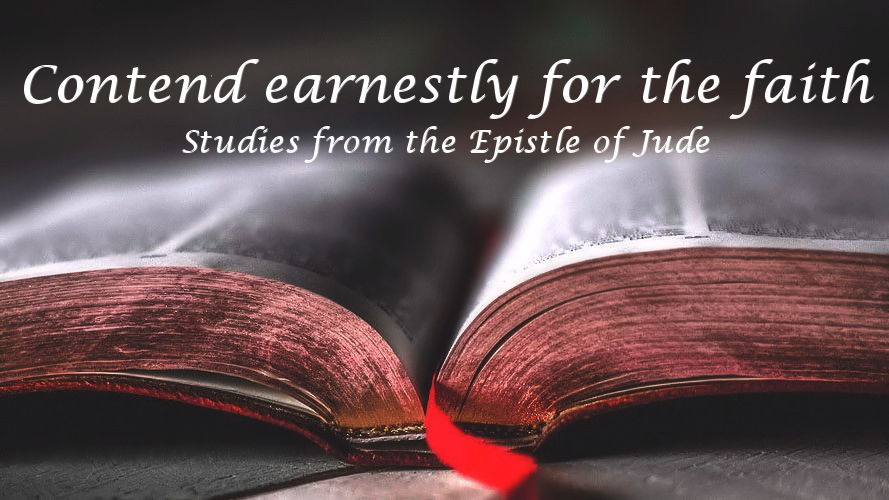 The Account of Apostates
Part 4
Jude 8-13
September 25, 2022